Көксу ауданың ауыл шаруашылығы бөлімінің 2019 жылға арналған азаматтық бюджетінің игерілуі
Балпық би ауылы 2019 ж.
Көксу ауданың ауыл шаруашылығы бөлімінің 2019 жылға бөлінген бюджет қаржысының игерілуі
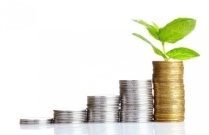